Краткие рекомендации по оценке проектов
О докладчике
Михаил Смирнов
Руководитель проектного офиса ММТР
14 лет опыта в управлении проектами
В компании с 2003 года
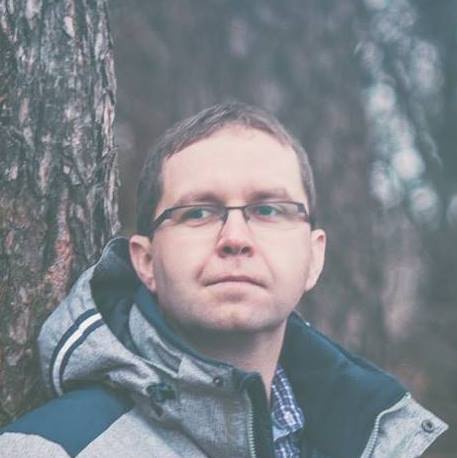 «Любой проект настолько хорош, насколько хорош его план» 
Charles FishmanLyndon Johnson Space Center Shuttle Software Group, "They Write the Right Stuff".
Для начала немного статистики
Источник: The Standish Group, Chaos Report-2015, ежегодный анализ 50000 проектов на протяжении 20 летhttps://www.projectsmart.co.uk/white-papers/chaos-report.pdf http://www.infoq.com/articles/standish-chaos-2015
* Challenged – проект завершен, но либо есть перерасход бюджета или времени либо сделано не все, что планировалось
Зависимость успеха от объема
Водопад менее успешен
Результаты challenged проектов
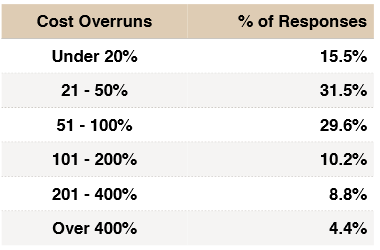 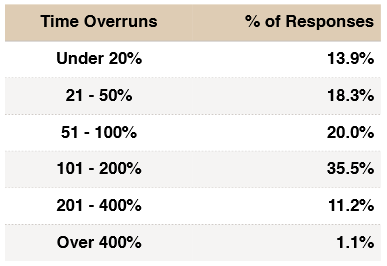 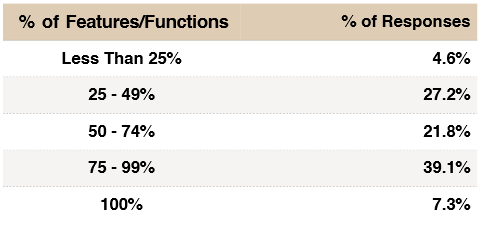 Промежуточные выводы
Только 30% проектов в мире укладываются в план и это не меняется
Чем больше проект, тем ниже шансы уложиться в план
Разбивая проект на итерации, мы повышаем шансы на успех
Вывод:  маленькие проекты легче планировать (Спасибо, Кэп!)
Компромиссный треугольник
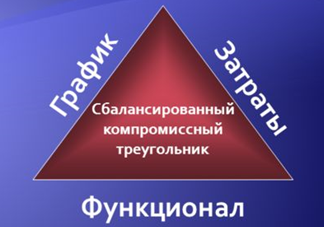 Этапы оценки и планирования проекта
Получение вводной информации от заказчика
Собственно выполнение оценки, коммуникации с заказчиком
Проработка рисков
Планирование проекта
Подготовка и согласование коммерческого предложения
Старт работ
Коррекция оценки и плана
1. Получение вводной информации от заказчика– с каких вопросов надо начать оценку проекта
Сколько времени есть на оценку проекта? Чем меньше времени – тем оценка будет грубее.
Уточнить вид проекта – новый продукт, развитие старого продукта, внедрение и т.п.
Цели проекта с точки зрения бизнеса (или экономические предпосылки)
Как оформлены требования? Есть ли ТЗ? У кого сосредоточены знания? Есть ли к ним доступ?
Если есть возможность – привлекаем аналитика. Аналитик изучает ТЗ и другие документы, задает уточняющие вопросы, заполняет пробелы. На выходе у аналитика – функциональная декомпозиция и нефункциональные требования.
Что заказчик хочет получить от нас на выходе? Иными словами – что мы ему должны в конце проекта передать и как будет проходить приемка результатов проекта?
Какие ограничения есть у проекта со стороны заказчика по срокам, бюджету, качеству и т.п.?
Кто будет затронут результатами и ходом проекта? Заинтересованные стороны?
Вид оплаты проекта – FixPrice, T&M, комбинированный тип
Этапы оценки и планирования проекта
Получение вводной информации от заказчика
Собственно выполнение оценки, коммуникации с заказчиком
Проработка рисков
Планирование проекта
Подготовка и согласование коммерческого предложения
Старт работ
Коррекция оценки и плана
2. Собственно выполнение оценки – оцениваем трудозатраты
Чем больше проект – тем меньше обязательств должна нести оценка!!!
2. Собственно выполнение оценки – оцениваем трудозатраты
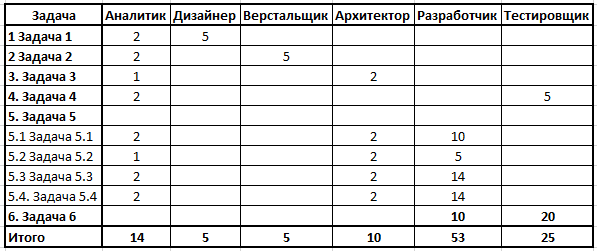 Способ применим для быстрой грубой оценки небольших задач и запросов
2. Собственно выполнение оценки – оцениваем трудозатраты по PERT
PERT - Project Evaluation and Review Technique – методика для оценки длительности и трудозатрат проектов, разработана по заказу ВМС США в 1958г. (диаграмма Ганта – тоже часть PERT)
Основные понятия PERT
Оценка трудозатрат каждой задачи или функционального блока выполняется три раза
Optimistic time (O) – оптимистическая оценка
Pessimistic time (P) – пессимистическая оценка
Most likely time (M) – наиболее вероятная оценка
Основная мысль – оценка имеет вероятностную природу!
«Beware fixed-price, fixed-scope contracts»http://scrumology.com/scrum-and-fixed-price-contracts/
2. Собственно выполнение оценки – оцениваем трудозатраты по PERT
2. Собственно выполнение оценки – оцениваем трудозатраты по PERT
2. Собственно выполнение оценки – оцениваем трудозатраты по PERT
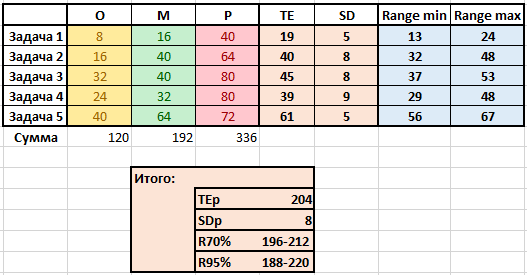 2. Собственно выполнение оценки – оцениваем длительность по PERT
Метод критического пути помогает нам определить длительность проекта
Критический путь - наиболее длительная последовательность задач от начала проекта до его окончания с учетом их взаимосвязей
Критический путь строится на основе диаграммы Ганта либо сетевой диаграммы
Критических путей в одном проекте может быть несколько
2. Собственно выполнение оценки – оцениваем длительность по PERT
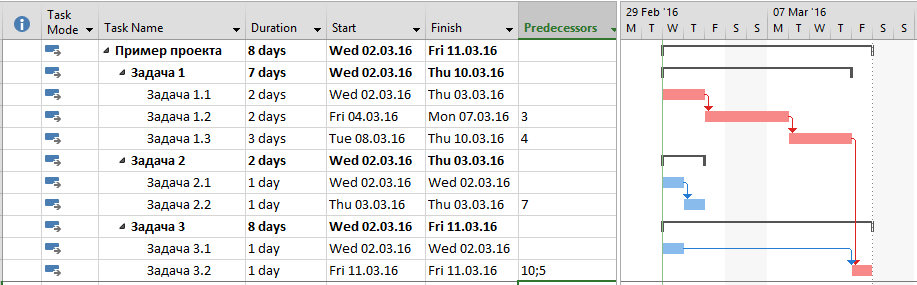 2. Собственно выполнение оценки – оцениваем длительность по PERT
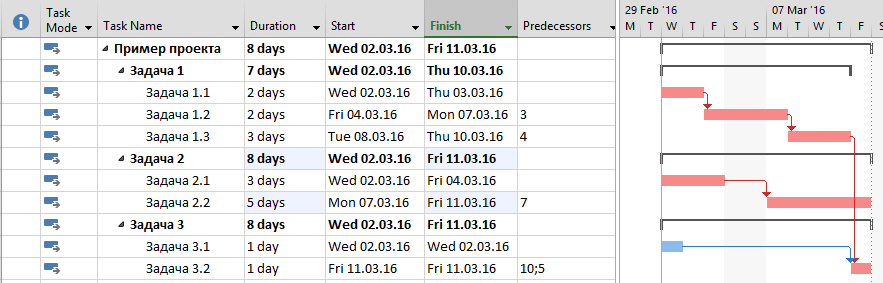 Этапы оценки и планирования проекта
Получение вводной информации от заказчика
Собственно выполнение оценки, коммуникации с заказчиком
Проработка рисков
Планирование проекта
Подготовка и согласование коммерческого предложения
Старт работ
Коррекция оценки и плана
3. Прорабатываем риски
По статистике при хорошем выявлении рисков плановые трудозатраты проекта увеличиваются в среднем на 25% Источник: www.riskgap.ru 
Проработка рисков увеличивает шансы проекта на успех
В проработке рисков должны участвовать все ключевые сотрудники, а не только РП! 
Риски должны включаться в проектное предложение – заказчик должен их видеть
Риски сложно продать заказчику, особенно когда он хочет заранее зафиксировать стоимость – Fix Price и Fixed scope. Прокачивайте навыки ведения переговоров.
«Beware fixed-price, fixed-scope contracts»
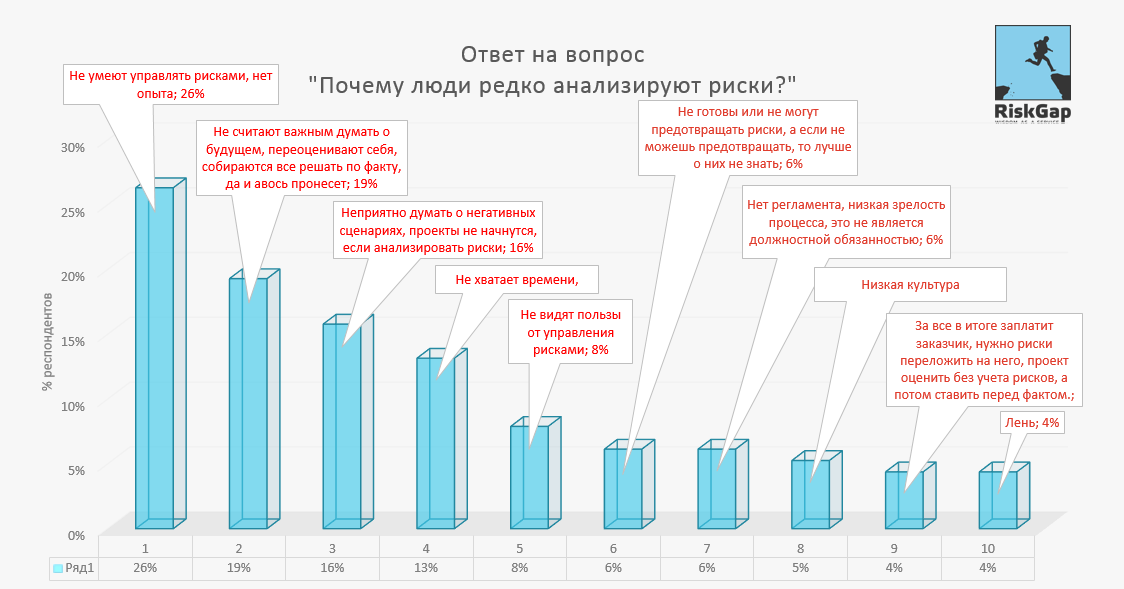 Основная причина – дефицит мотивации
3. Прорабатываем риски – составляем список рисков
Номер риска
Описание в виде предположения
Вероятность
Возможный урон 
Приоритет устранения
План предотвращения
Трудозатраты на предотвращение
План реагирования
Трудозатраты на реагирование
3. Прорабатываем риски
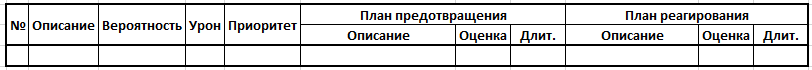 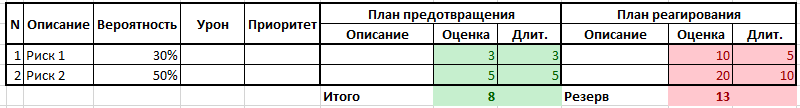 3. Прорабатываем риски
Риски есть всегда!
Ключевой вопрос – кто платит за риски?
Ответ на этот вопрос – фактически стоимость рисков включается в стоимость проекта, поэтому за риски платит заказчик!
Если заказчик не согласен на прозрачное управление рисками и не хочет видеть вариативную оценку (Fixed Price & Fixed Scope) – включаем все риски в стоимость проекта – Fixed price должен быть дороже!
Если заказчик согласен с рисками, но не согласен платить за резерв проекта – «размазываем» резерв по всему проекту
Явно прописываем риски заказчика в КП – за них должен платить заказчик
За риски субподрядчиков возможно придется платить нам, поэтому за них сначала должен заплатить субподрядчик
Наши риски и риски третьих сторон тоже должны включаться в стоимость как риски проекта - за них тоже должен платить заказчик.
Этапы оценки и планирования проекта
Получение вводной информации от заказчика
Собственно выполнение оценки, коммуникации с заказчиком
Проработка рисков
Планирование проекта
Подготовка и согласование коммерческого предложения
Старт работ
Коррекция оценки и плана
4. Планируем проект
Команда проекта
Календарный план проекта
Дополнительное ПО
Дополнительное оборудование
Затраты на обучение персонала заказчика
Затраты на последующую поддержку
Стоимость гарантийного обслуживания
Этапы оценки и планирования проекта
Получение вводной информации от заказчика
Собственно выполнение оценки, коммуникации с заказчиком
Проработка рисков
Планирование проекта
Подготовка и согласование коммерческого предложения
Старт работ
Коррекция оценки и плана
5. Коммерческое предложение
8.    Оценочный график проекта.<Базовый план-график проекта в разбивке по фазам.>9.    Оценочные ресурсы проекта.9.1.    Первоначальная оценка трудозатрат на разработку:  <Бюджет проекта>9.2.    Тип бюджета проекта: <Fix Price/Time-and-material/комбинированный>9.3.    ПО: <Перечень и стоимость дополнительного ПО>9.4.    Оборудование: <Перечень и стоимость дополнительного оборудования>9.5.    Затраты на обучение и последующую поддержку: <Оценка трудозатрат> 10.    Ссылки.<Ссылки на документы, использованные при оценке проекта.>11.    Риски проекта.<Описание рисков проекта.>12.    Контакты.12.1.    Руководитель проекта:  12.2.    Руководитель проектного офиса: 12.3.    Генеральный директор:
1.    Название проекта.<Официальное название проекта>2.    Заказчик проекта.<Официальное название заказчика проекта>3.    Менеджер проекта со стороны заказчика.<Имя менеджера проекта>4.    Команда проекта.<Перечисление участников команды проекта>5.    Цели проекта.<Описание целей проекта>6.    Поставляемые результаты проекта.<Перечисление «осязаемых» результатов проекта, по наличию и качеству которых можно будет судить о завершении проекта. Можно также указать граничные сроки.>7.    Предлагаемая технология.<Краткое описание предлагаемых изменений.>
Этапы оценки и планирования проекта
Получение вводной информации от заказчика
Собственно выполнение оценки, коммуникации с заказчиком
Проработка рисков
Планирование проекта
Подготовка и согласование коммерческого предложения
Старт работ
Коррекция оценки и плана
7. Коррекция оценки и плана
По ходу работы над проектов уведомляем заказчика о сработавших рисках и о связанными с этим изменениями в стоимости и сроках, ходом работ и т.п.
После завершения очередного этапа проекта сравниваем план с фактом и проводим анализ, выявляем неучтенные риски
Извлекаем уроки, доводим до всех членов команды, обсуждаем с заказчиком
Затем производим переоценку следующего этапа
Спасибо за внимание!
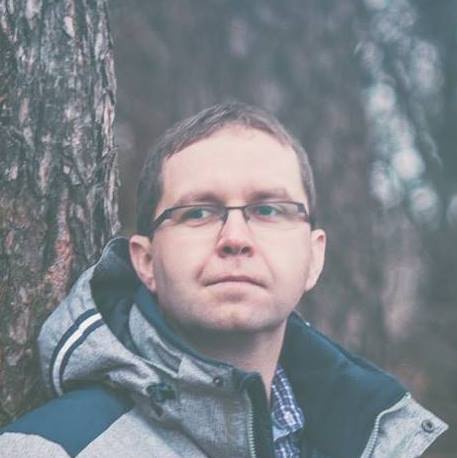 Вопросы?
Контакты
Михаил Смирнов
www.msmirnov.ru 
msmirnov@msmirnov.ru
Skype: michael_e_smirnov